Welcome to Everybody
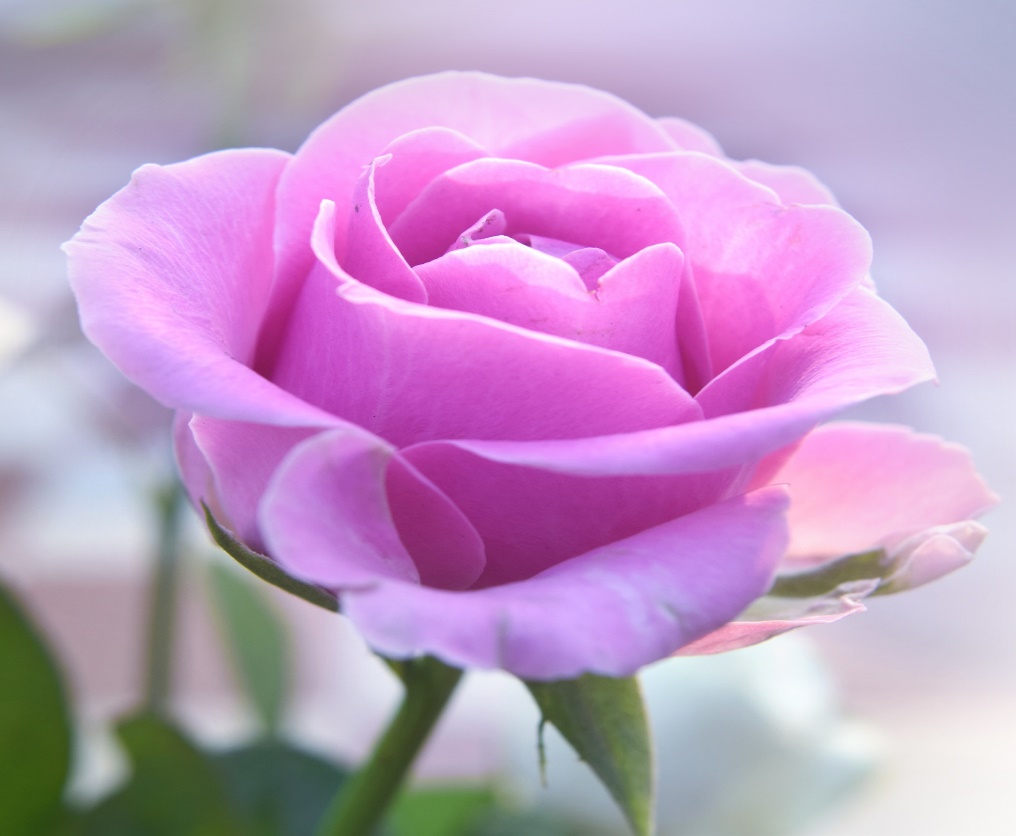 PersonalINTRODUCTION
Md, Khalidur Rahman
Asst. Teacher
Joginimura High School
Sherpur Sadar Sherpur
01995291979
khalidurr82@gmail.com
Class : Nine
English 1St Part
Are you Introduced with the Image?What type of celebration is this?
This is an Image of Ramana Batamul. Every year we celebrate  Pahela Baishakh here.
Open your EFT book page  at 41 and read about  Pahela Baishakh and  translate the  passage in Banla.
Group Work
1. Do you go out in the morning of Pohala Baishakh?If you do where do you go?If not what do you do?
2.What type of food do you eat in the morning?
3.Do you wear any special cloth on this occasion?
Evaluation
Fill in the gaps with the appropriate word..
The word pahela means the first and Baishakh is the ……………month of Bangla calendar.The day is  observed not…………in Bangladesh but ………in some other parts of the world.It is celebrated in the west Bengal , Assam and Tripura.It is also………in Australiaand the UK. In Australia The largest …………for bangla new year is the Sydny Baishakhi mela held……………….Sydny Olympic Park.In England, The Bangalees ………….celebrate the day with a street ……… in London. It is the ………. Asian festival in Europe, …………..Bangladesh and West Bengal.
Home work
Describe  your own culture  or religious festival that you celebrate .
Good bye and Thank you all.